Desafio ASS 2023/2024
“Receitas Sustentáveis, têm Tradição”
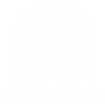 TÍTULO DA RECEITA: Pão com chouriço
INGREDIENTES:

Farinha de trigo tipo 55
Água morna 
Sal 
Fermento padeiro
Chouriço de colorau
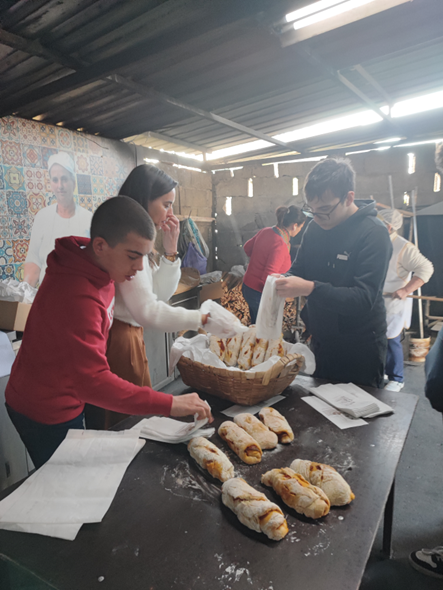 https://alimentacaosaudavelesustentavel.abaae.pt/receitas-sustentaveis/
Desafio ASS 2023/2024
“Receitas Sustentáveis, têm Tradição”
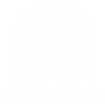 PROCEDIMENTOS:
1º) Num pequeno recipiente dissolver o sal e o 
fermento com um pouco de água, deve ficar
 bem dissolvido de forma a não haver grumos 
de fermento ou pedras de sal.




2º) Depois, juntar essa mistura a água morna e 
aos poucos ir juntando a farinha.
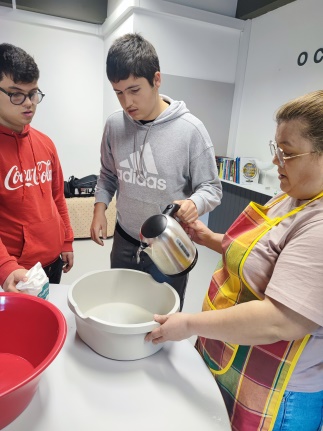 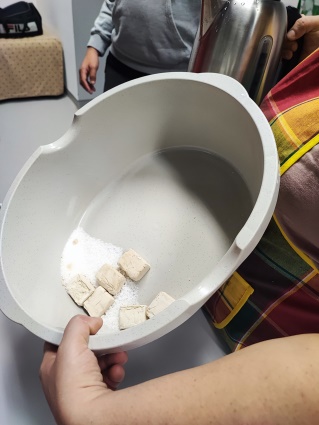 Imagem da preparação
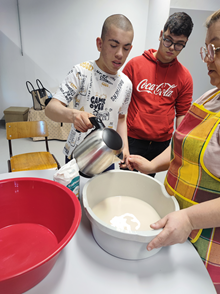 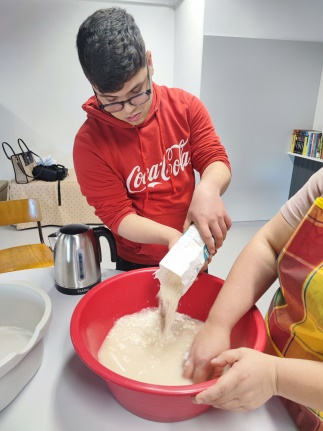 https://alimentacaosaudavelesustentavel.abaae.pt/receitas-sustentaveis/
Desafio ASS 2023/2024
“Receitas Sustentáveis, têm Tradição”
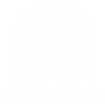 PROCEDIMENTOS:
3º )Amassar bem sempre de fora para dentro, o ponto certo 
da massa é até que o dedo se descole da massa sem que esta venha 
agarrada em ponto chiclete.





4º) Depois de amassar deve cobrir a bacia com um pano de tecido de 
algodão, sem cheiros quer de detergente ou outros e deixar repousar
 por cerca de 60 minutos ou que a massa cresça o dobro.
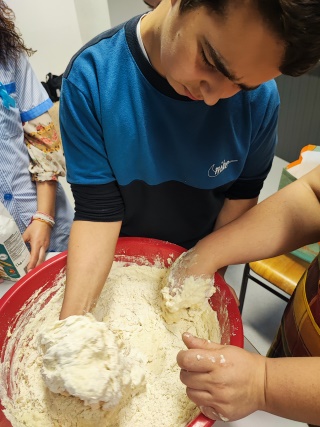 Imagem da preparação
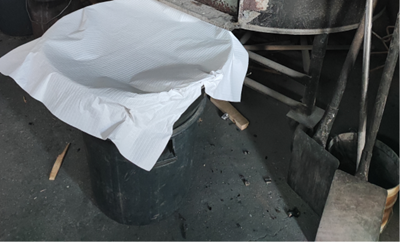 Imagem da preparação
https://alimentacaosaudavelesustentavel.abaae.pt/receitas-sustentaveis/
Desafio ASS 2023/2024
“Receitas Sustentáveis, têm Tradição”
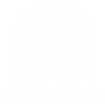 PROCEDIMENTOS:
5º) Depois da massa levedada, com a bancada revestida com farinha 
e as mãos enfarinhadas deverá cortar com as mãos pequenas porções 
da massa. 





6º) Estender na forma redonda com a ajuda das mãos
e rechear por toda a superfície com rodelas de chouriço
Imagem da preparação
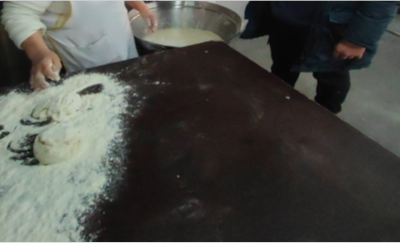 Imagem da preparação
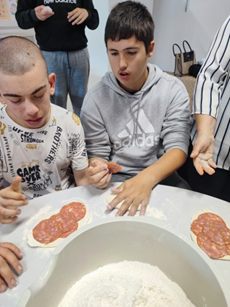 https://alimentacaosaudavelesustentavel.abaae.pt/receitas-sustentaveis/
Desafio ASS 2023/2024
“Receitas Sustentáveis, têm Tradição”
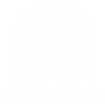 PROCEDIMENTOS:
6º) Enrolar de cima para baixo e passar este  chouriço
 por farinha .







7º) Colocar num tabuleiro revestido com farinha, dar três cortes 
no sentido diagonal em cada rolinho de massa.
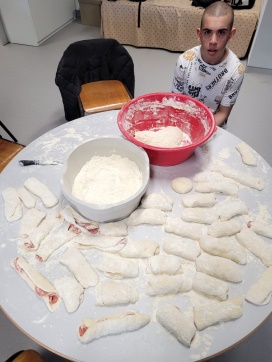 Imagem da preparação
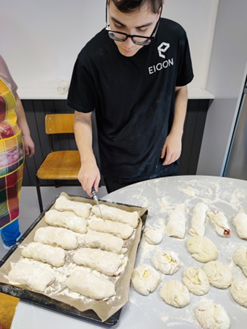 Imagem da preparação
https://alimentacaosaudavelesustentavel.abaae.pt/receitas-sustentaveis/
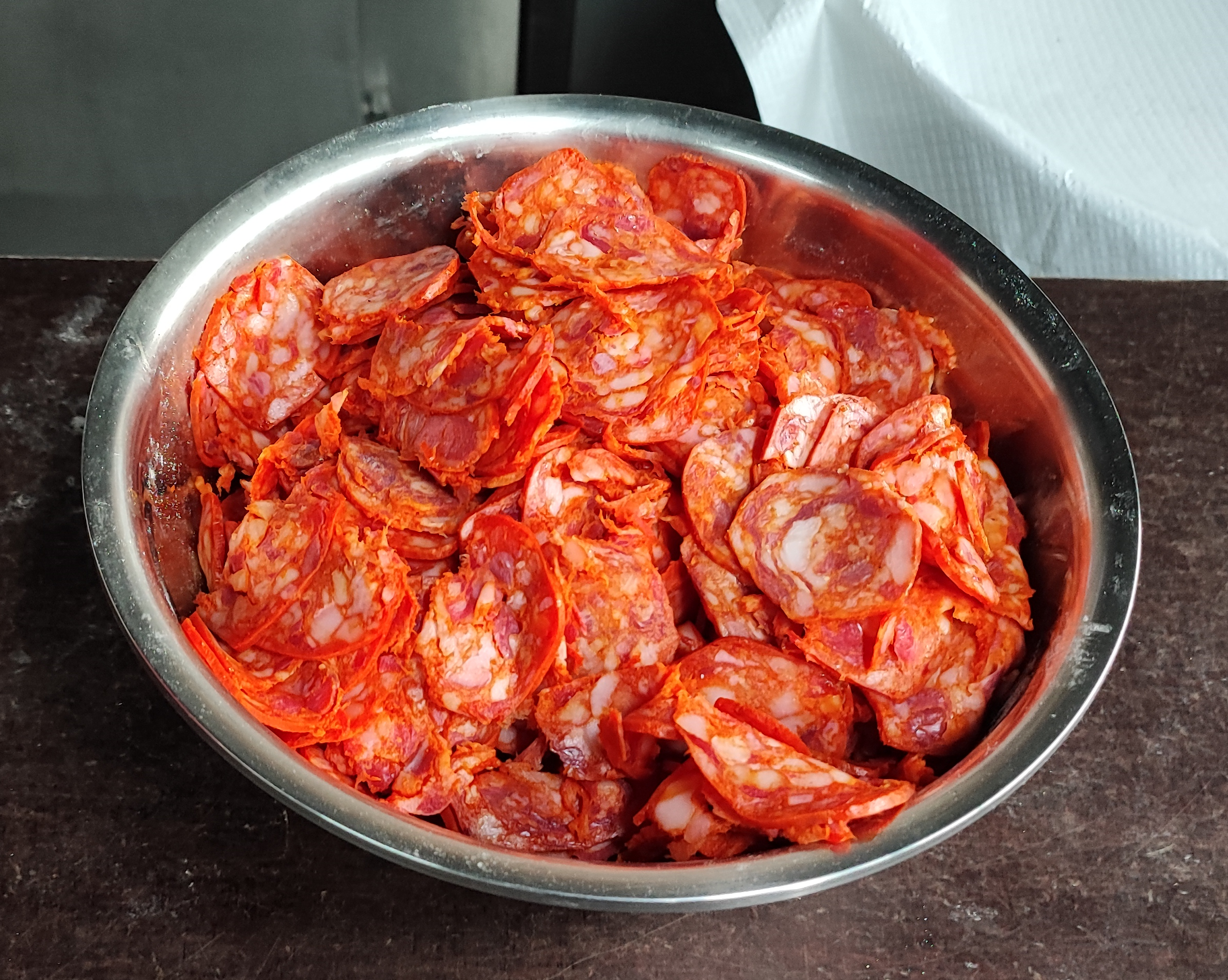 Desafio ASS 2023/2024
“Receitas Sustentáveis, têm Tradição”
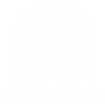 PROCEDIMENTOS:
8º) Levar ao forno à temperatura de 200°c até o pão apresentar 
uma cor dourada. 
(Forno doméstico)








1º Momento: Receita confecionada nas instalações da D. Rosa Faneca, Penafiel, avó do Gonçalo que frequenta VEEA de Autismo.
2º Momento: Receita Confecionada na escola com a mãe do Gonçalo.
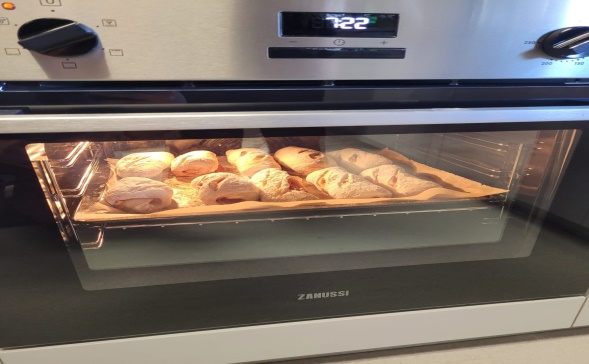 Imagem da preparação
https://alimentacaosaudavelesustentavel.abaae.pt/receitas-sustentaveis/
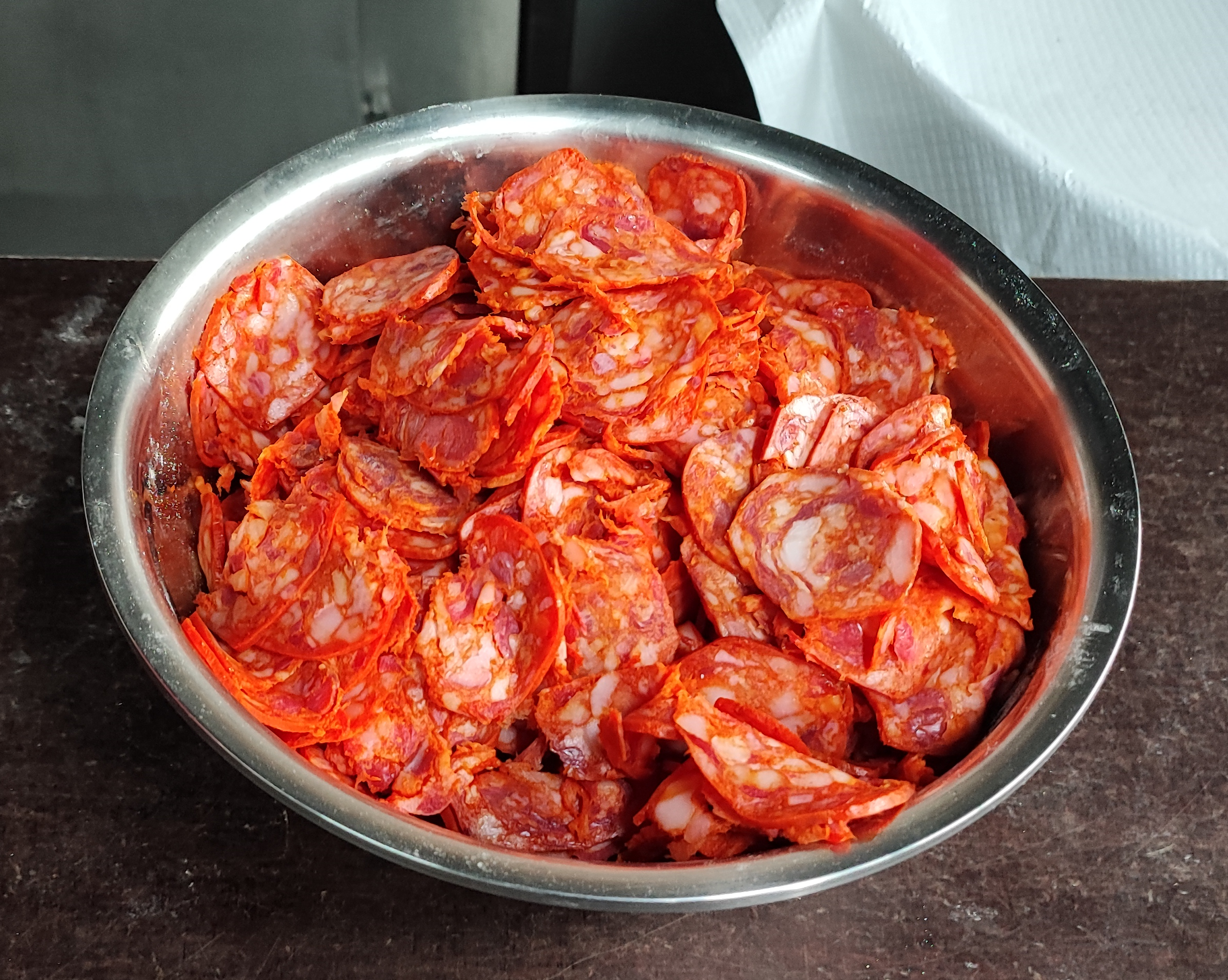